2020-2021
Grade 2 
 
UAE Phonics
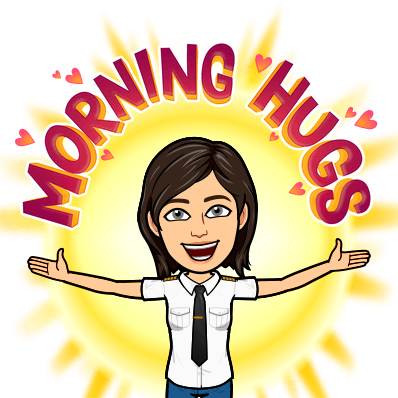 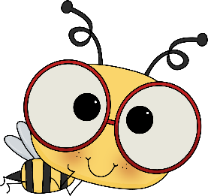 Rule 1: Join the class on time
Classroom Rules
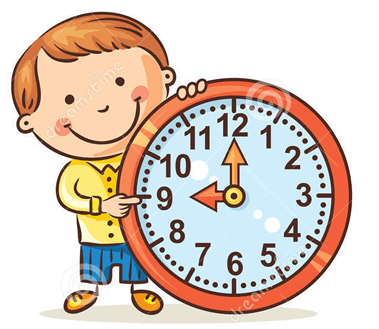 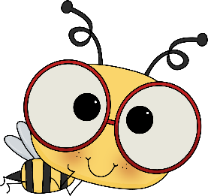 Sunday 
29th – March - 2020
Rule 2: keep your microphone muted
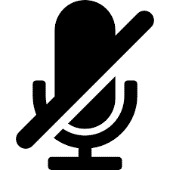 Our green earth
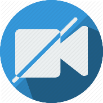 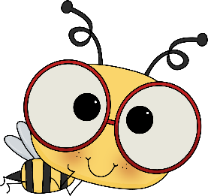 Rule 3: open your webcam
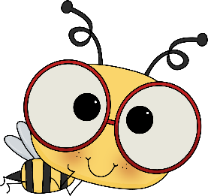 Rule 4: listen carefully and follow instructions
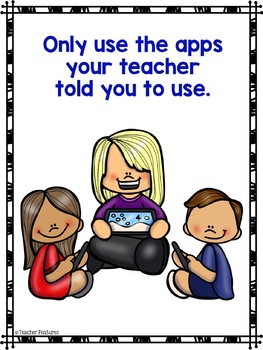 The date
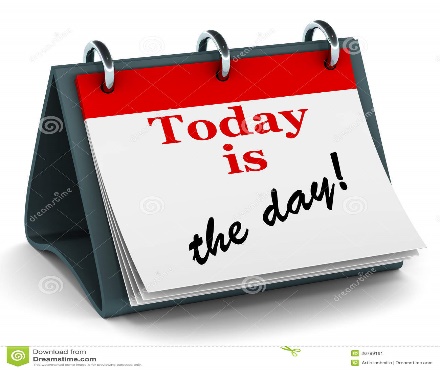 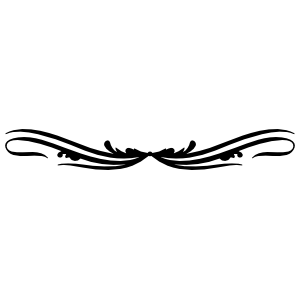 Sunday
Today is …………………………
10th
of October,
2021
Weather
How is the weather today?

It is ………………
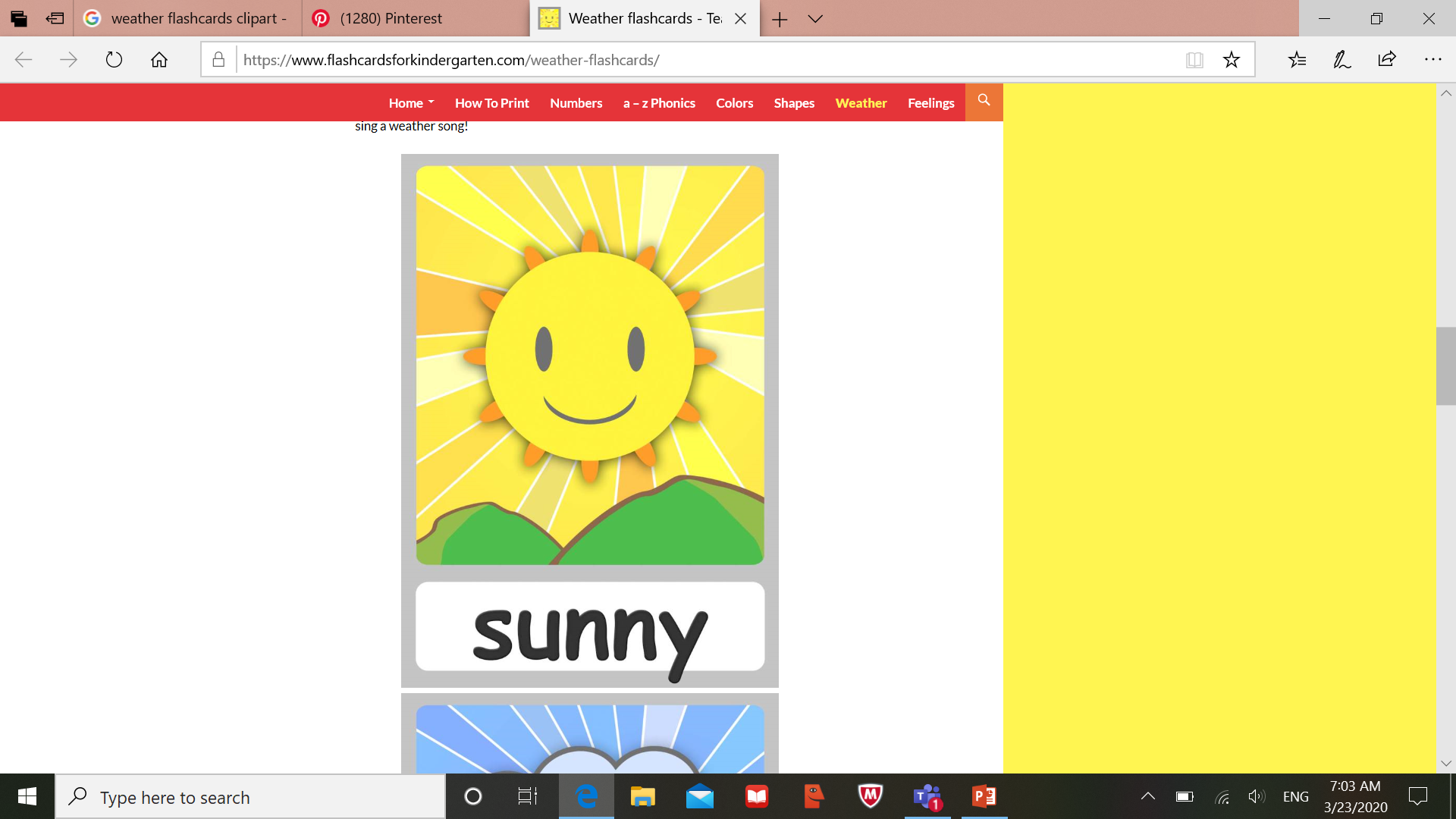 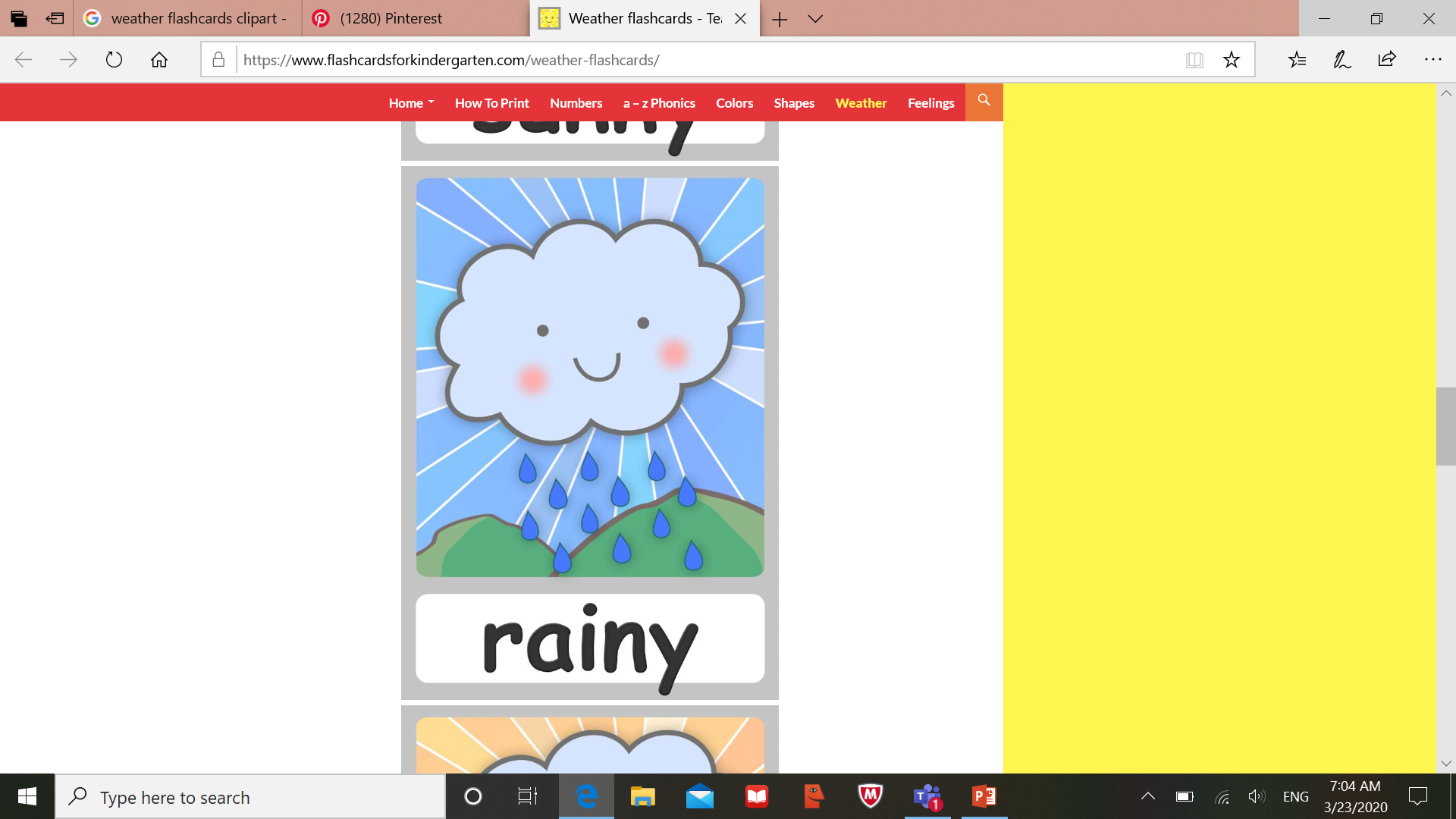 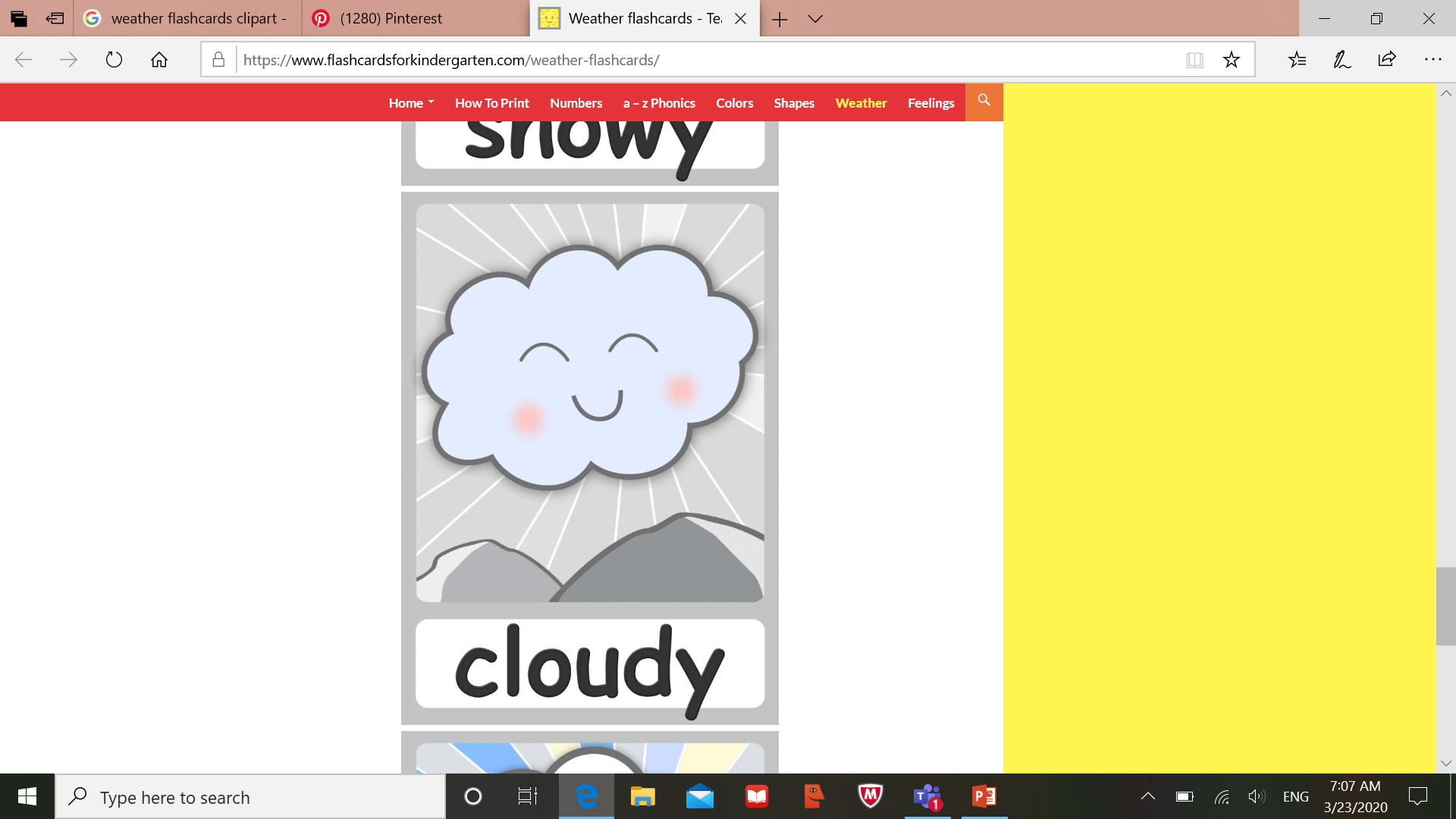 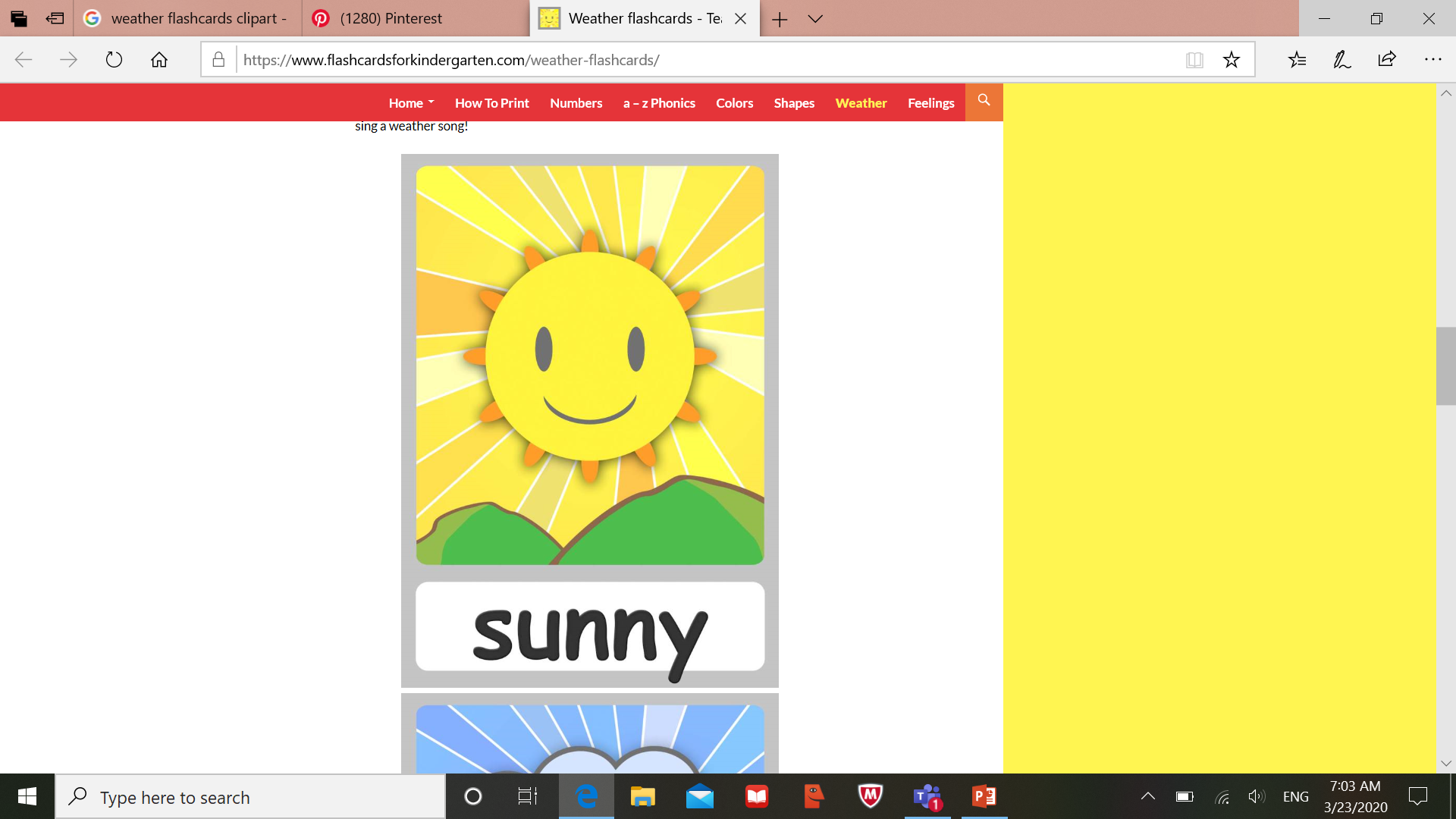 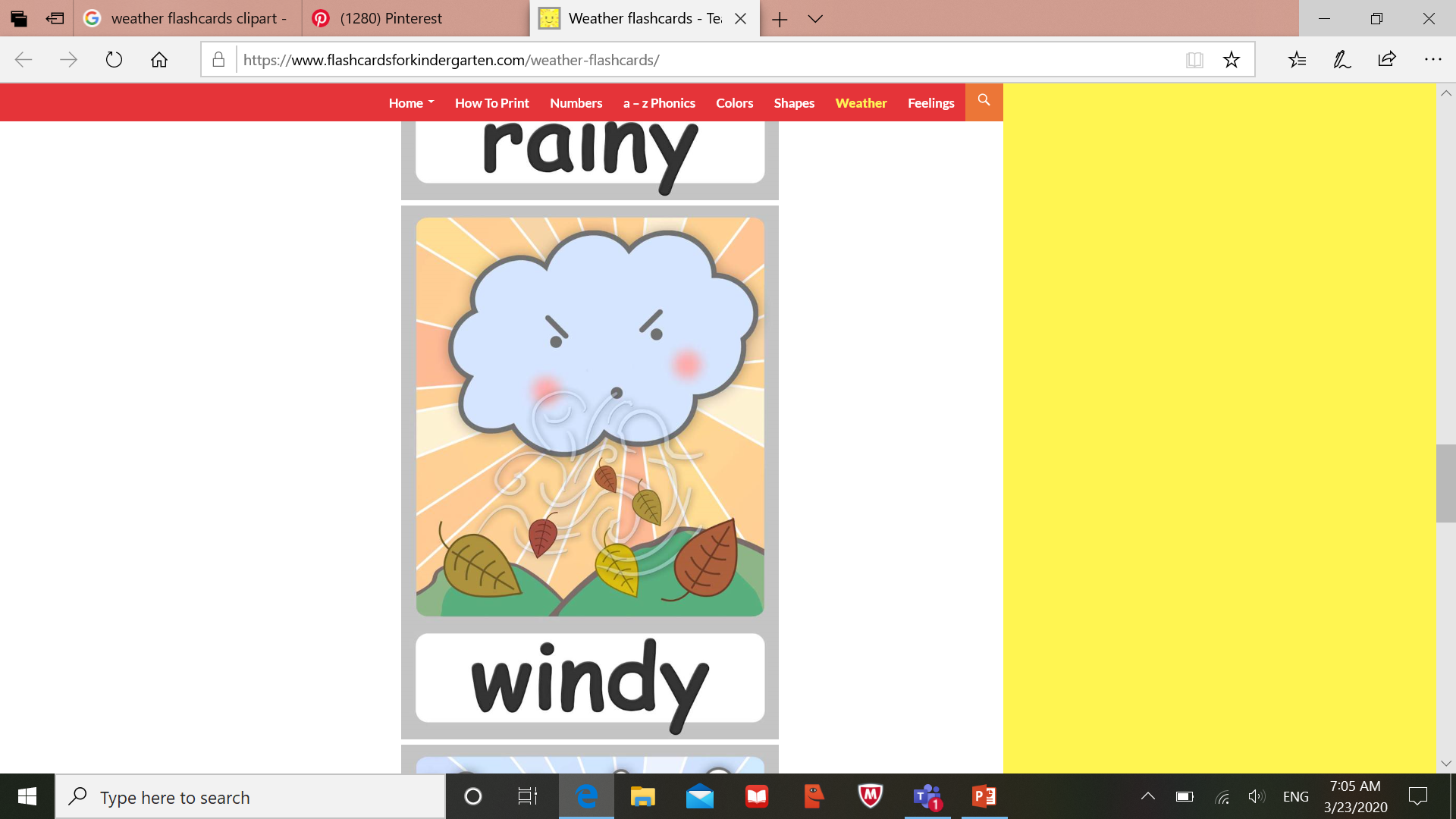 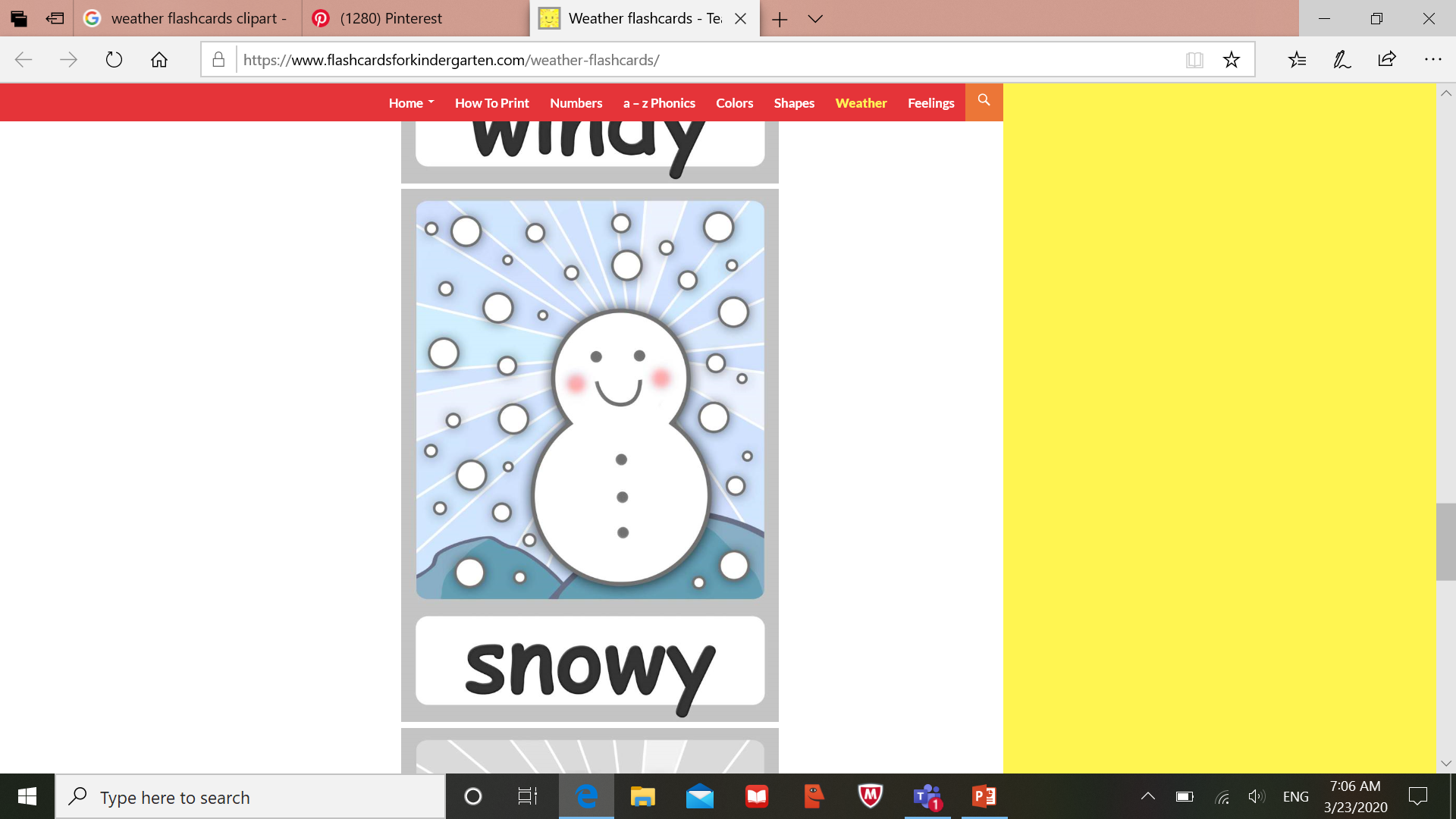 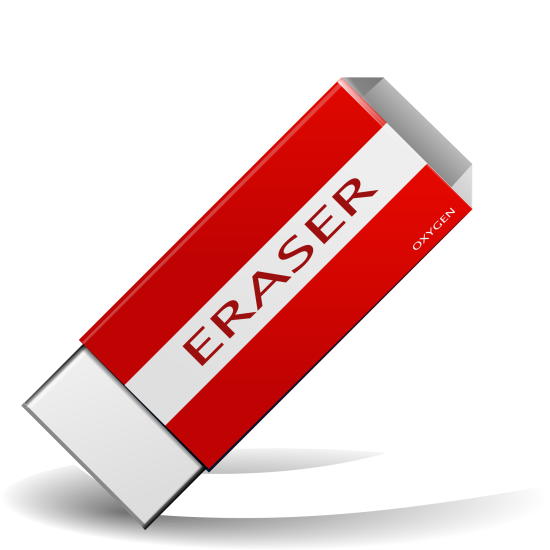 You will need:
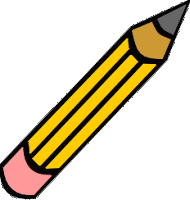 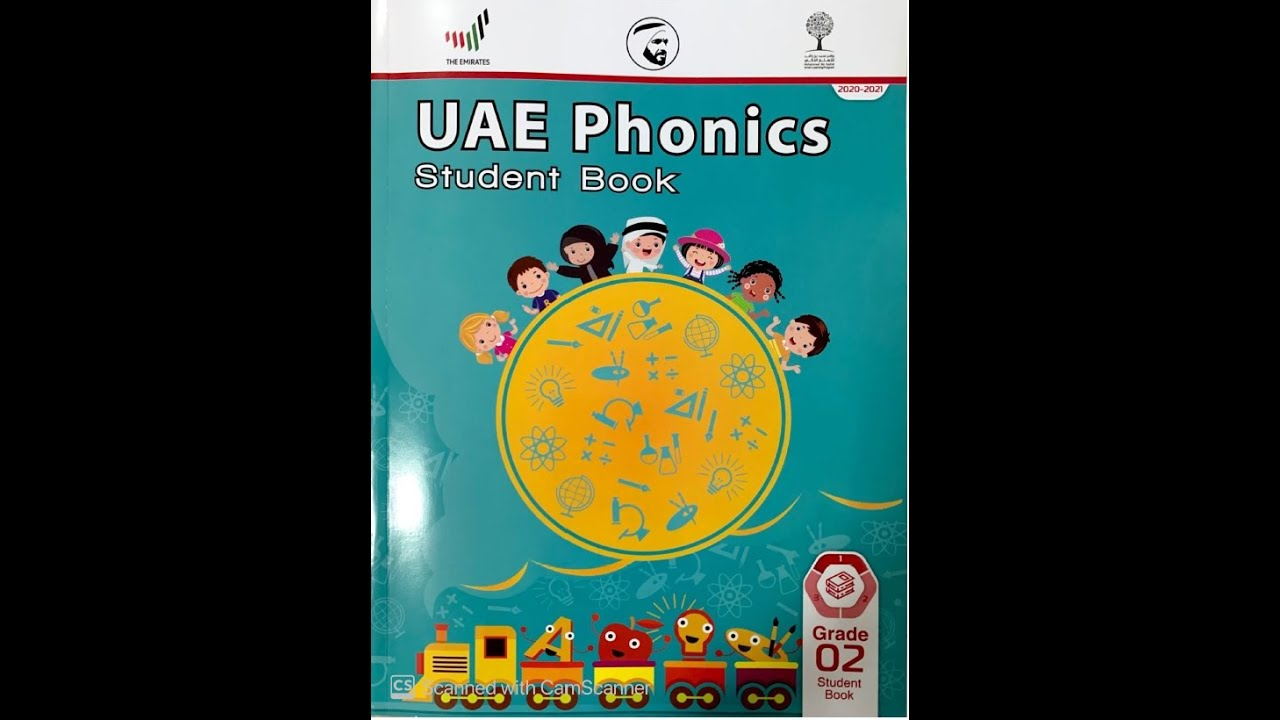 Al Diwan​
https://elib.moe.gov.ae/App
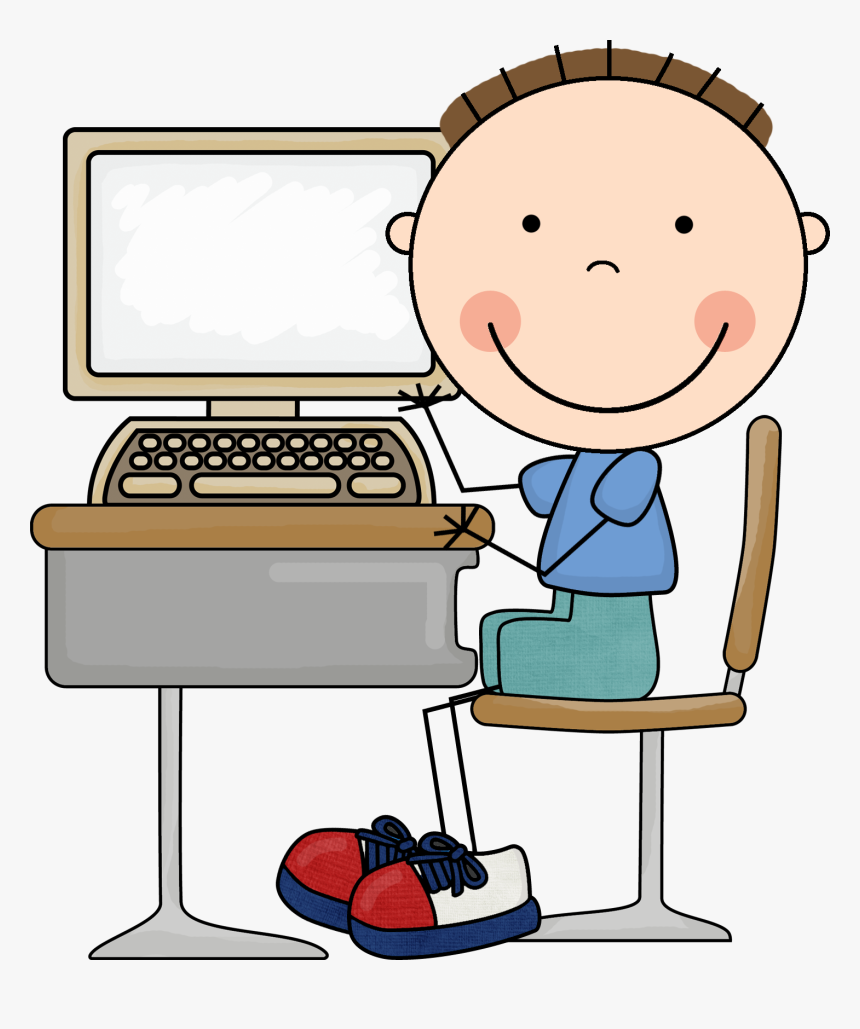 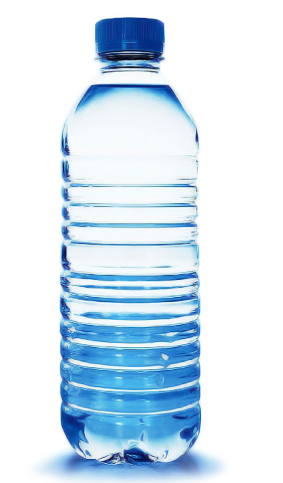 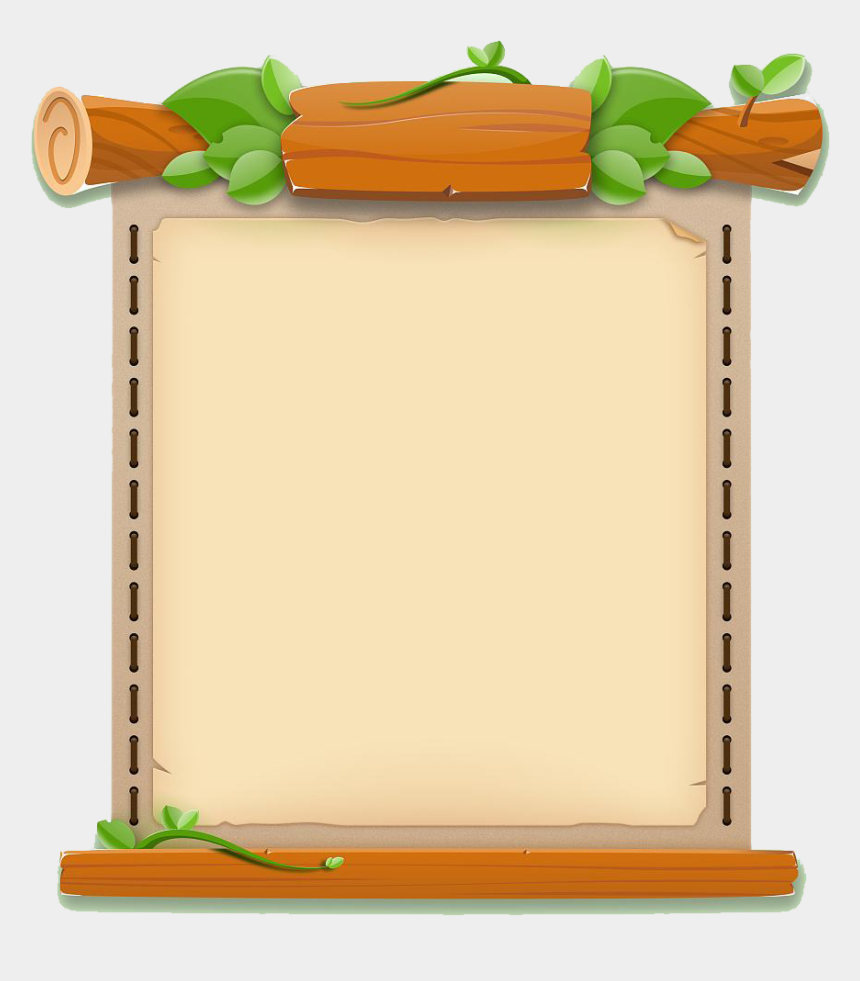 Objectives:
To be able to identify different kinds of pronouns.

2. To be able to use pronouns in sentences.
Warming Up
https://www.jigsawplanet.com/?rc=play&pid=2a77ebdf12ee
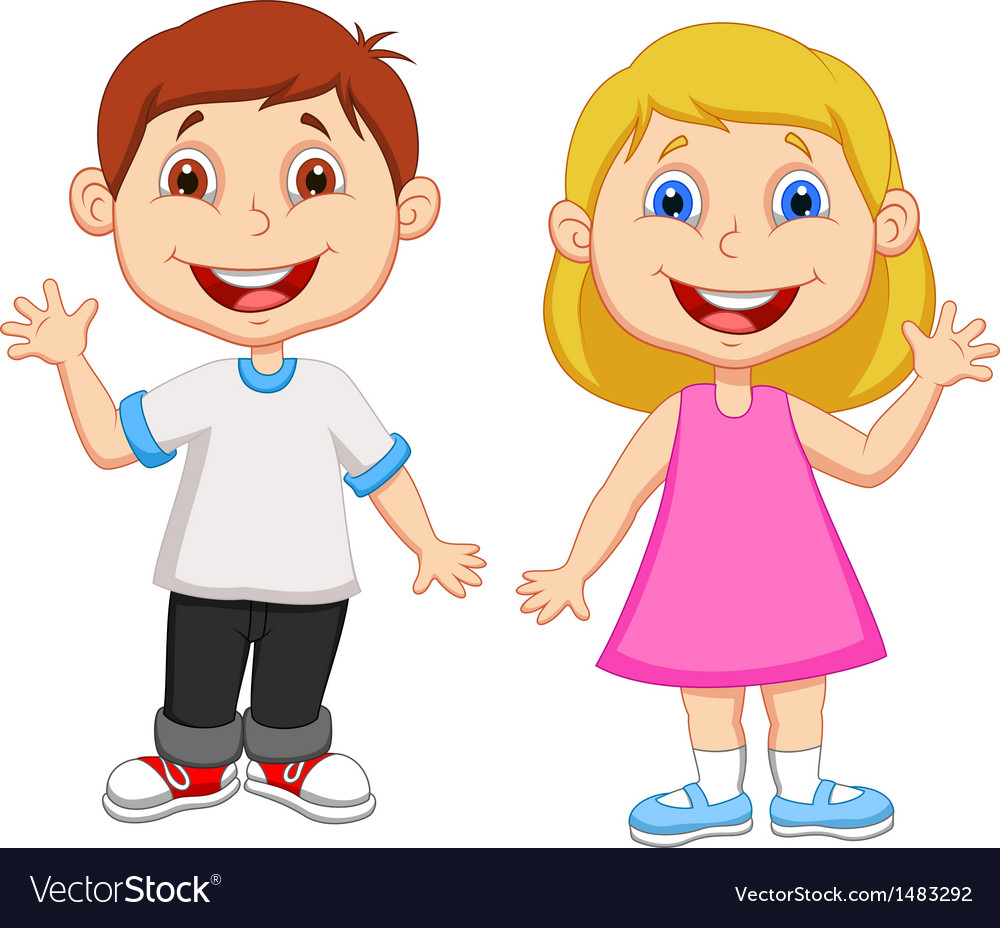 Pronouns
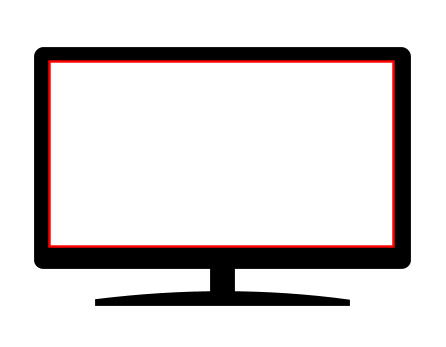 https://www.youtube.com/watch?v=ZY3U25QMxS8
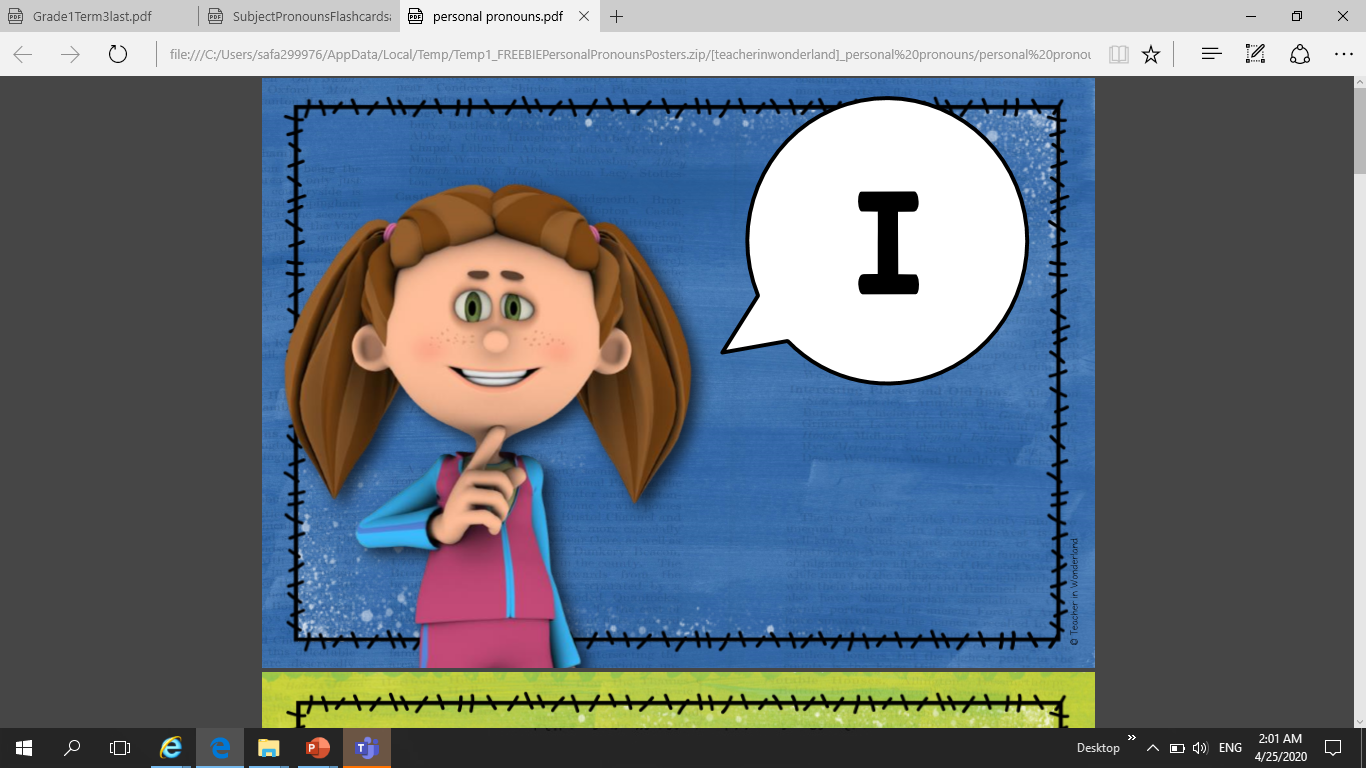 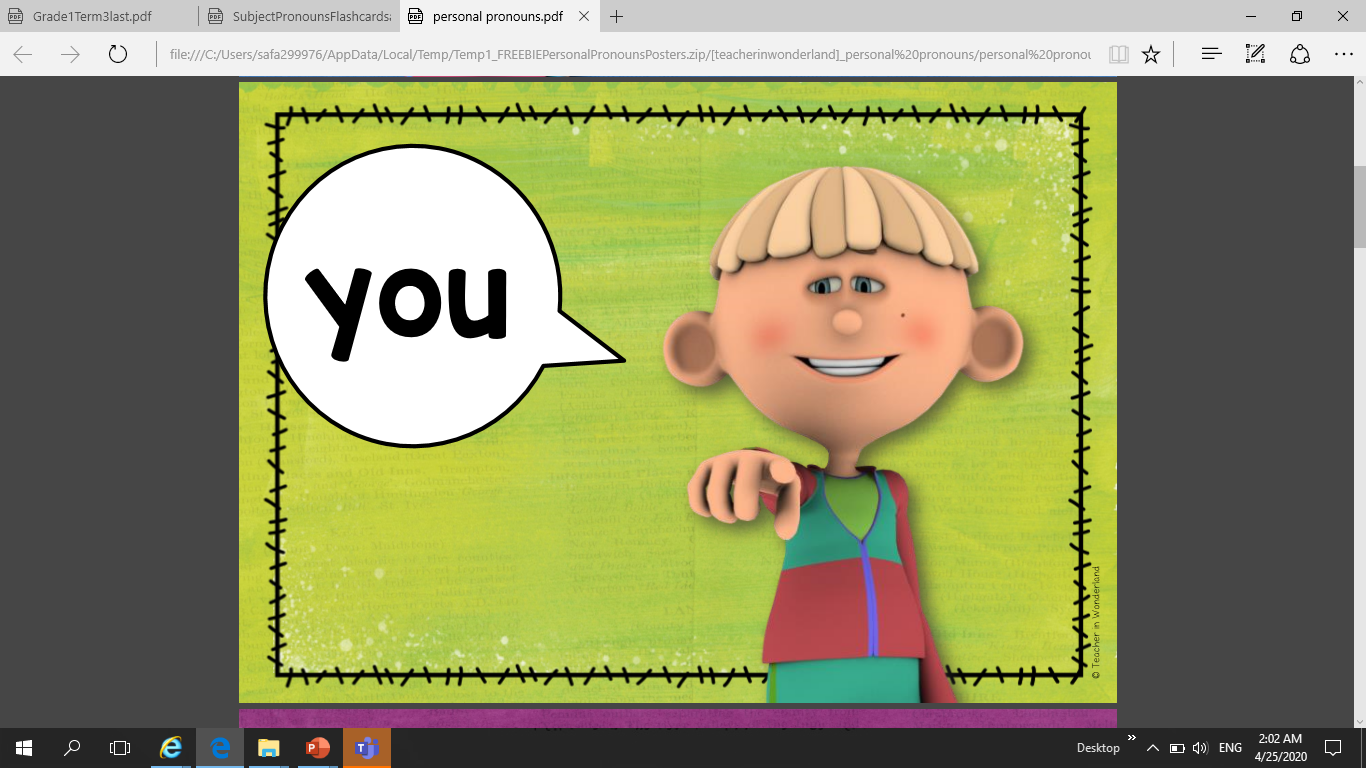 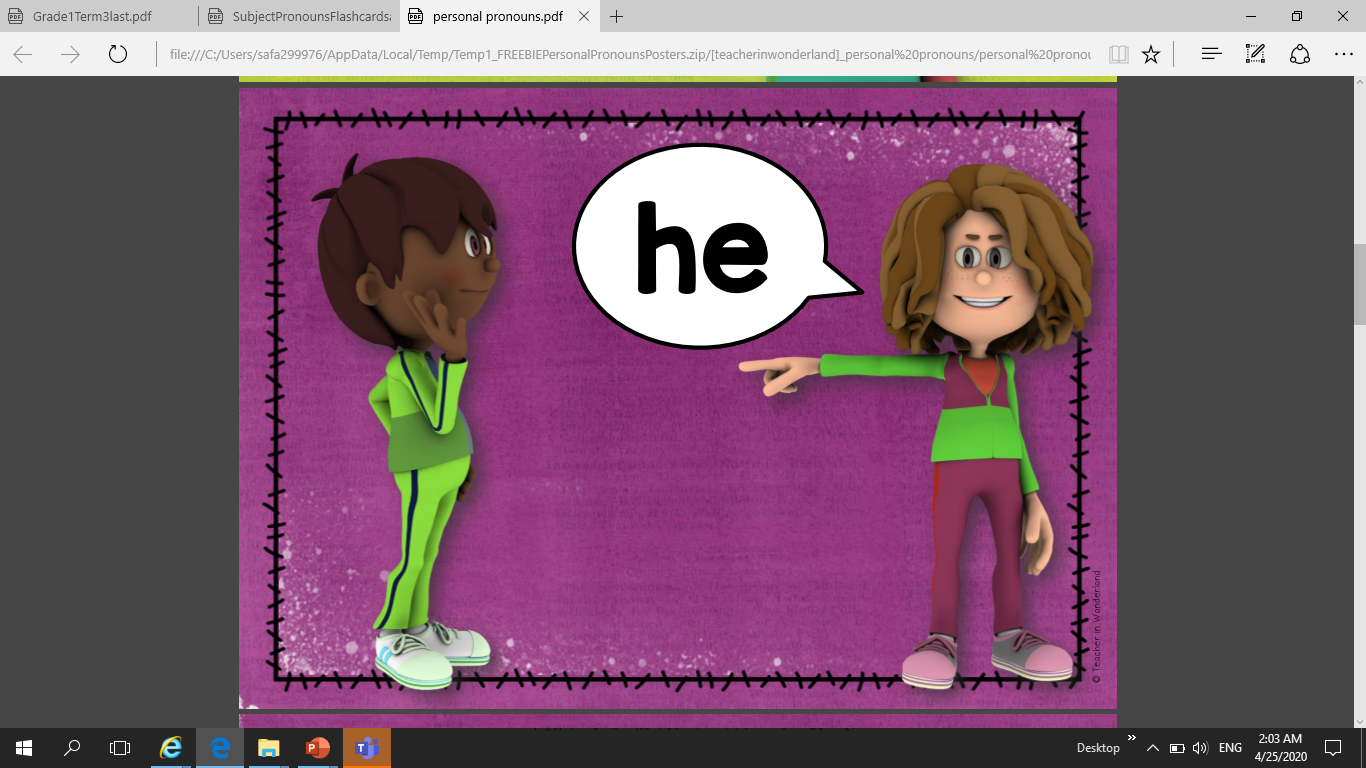 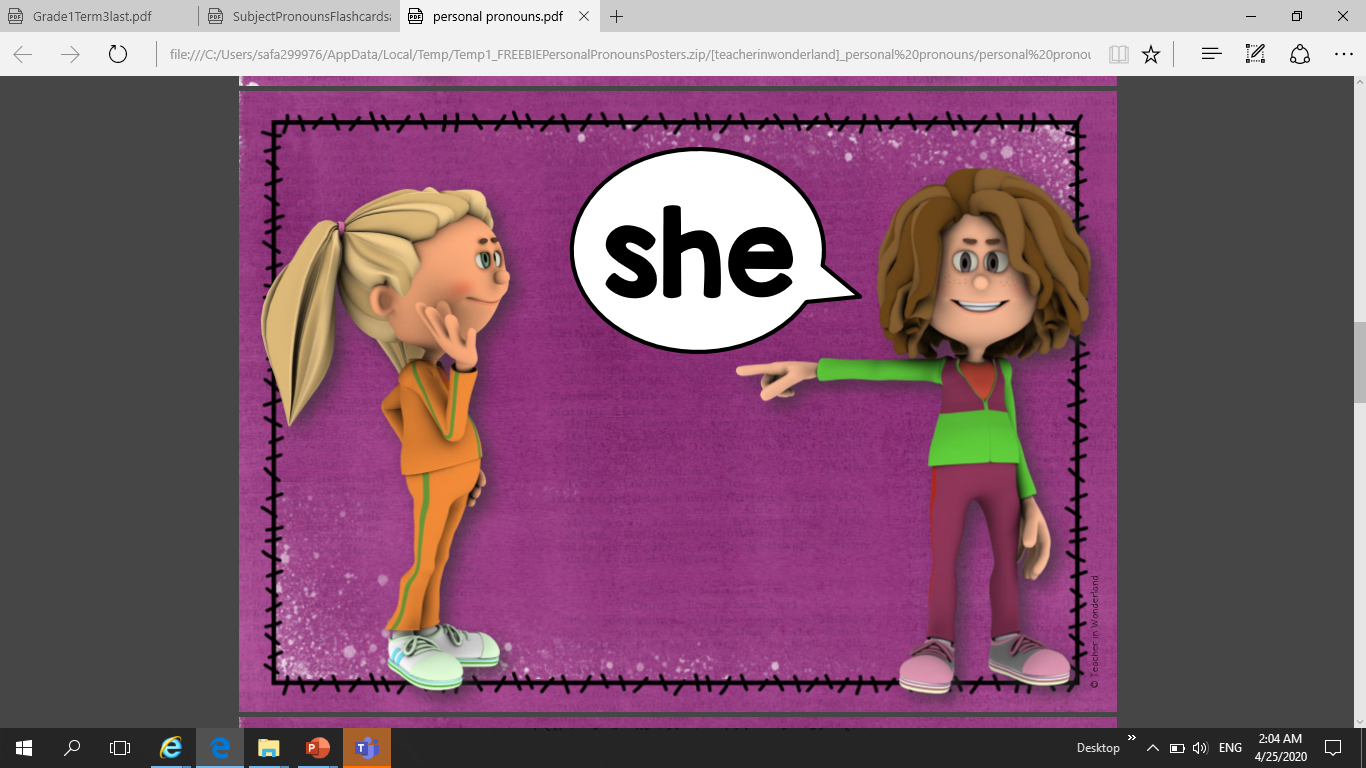 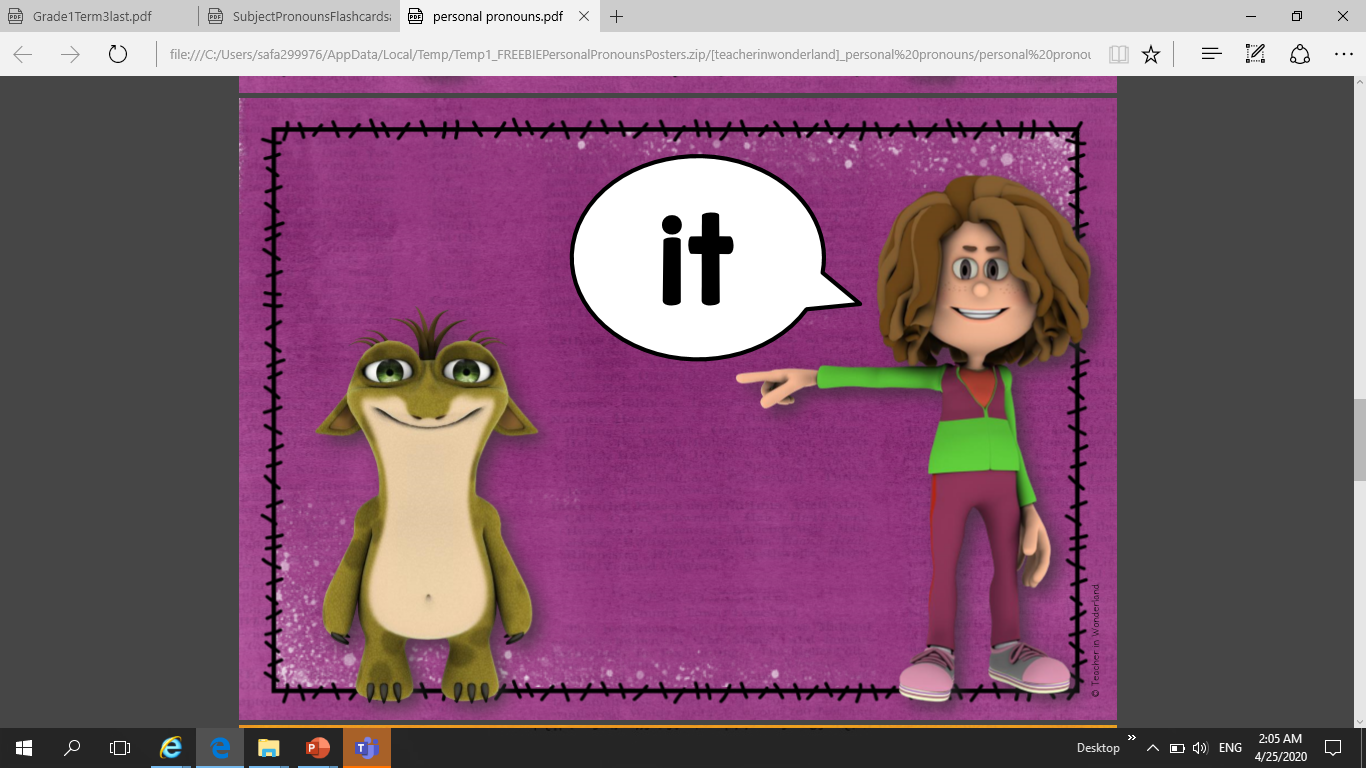 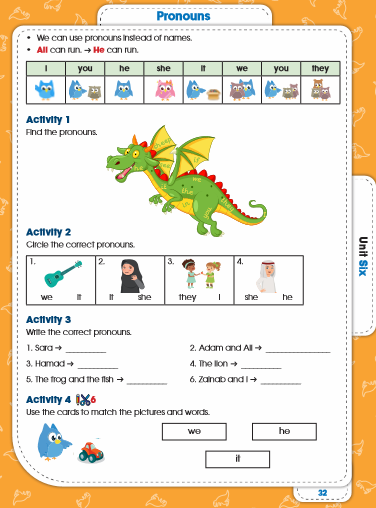 Page 
32
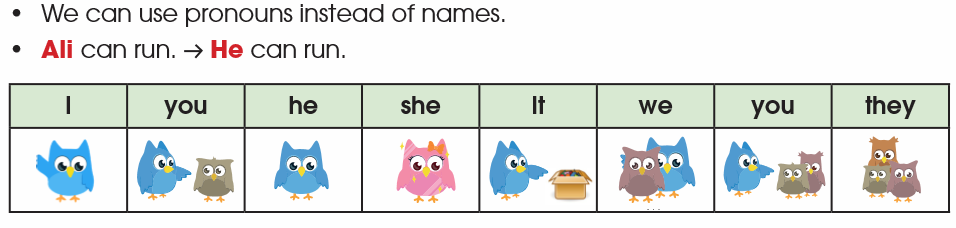 32
# You have to know:
He 
She 
It
They
You
We
I
is
are
am
He is a boy.
You are happy.
I am Mona.
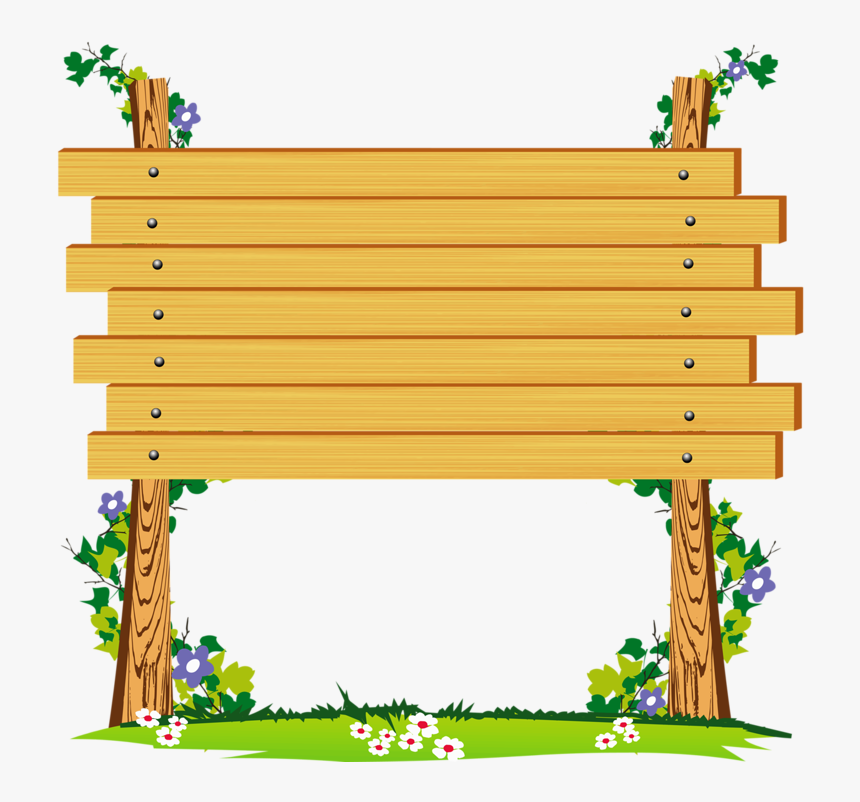 Let’s start!
Activity 1
Page 32
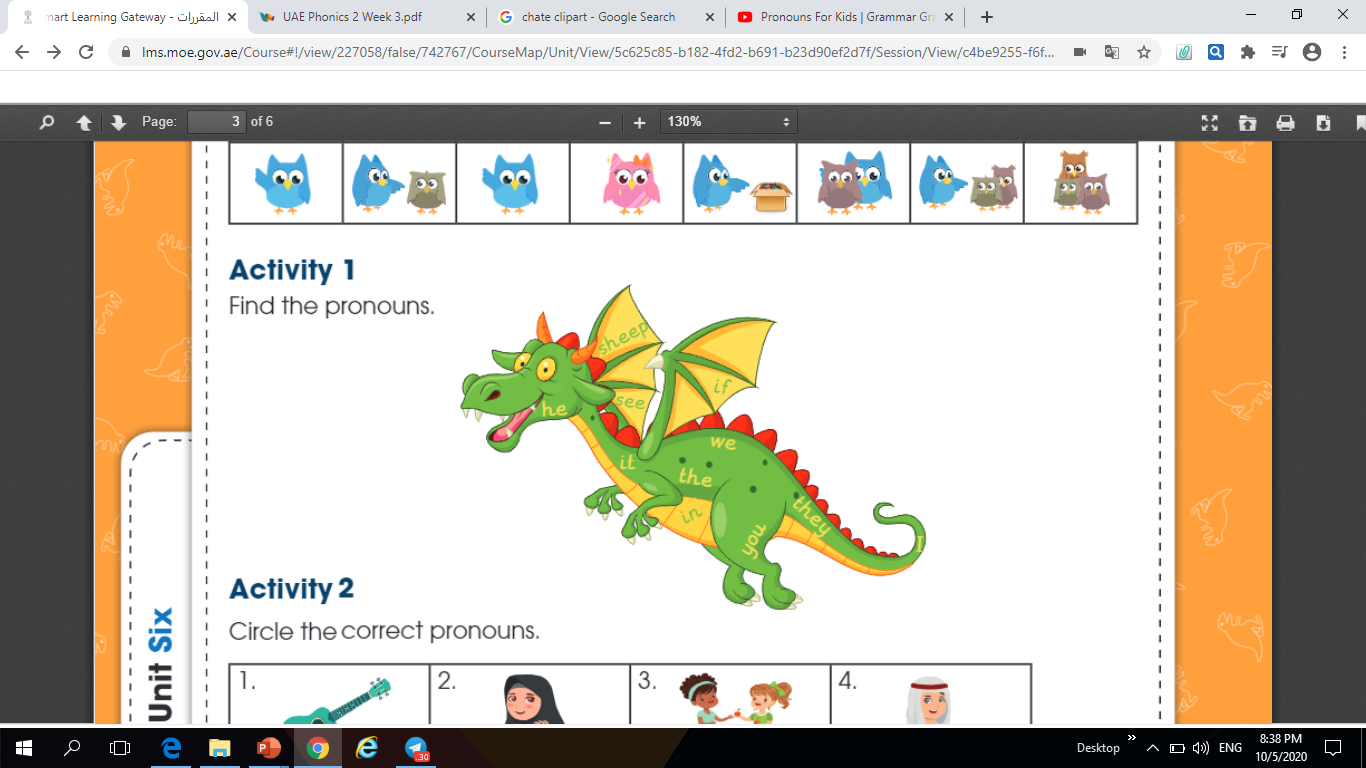 32
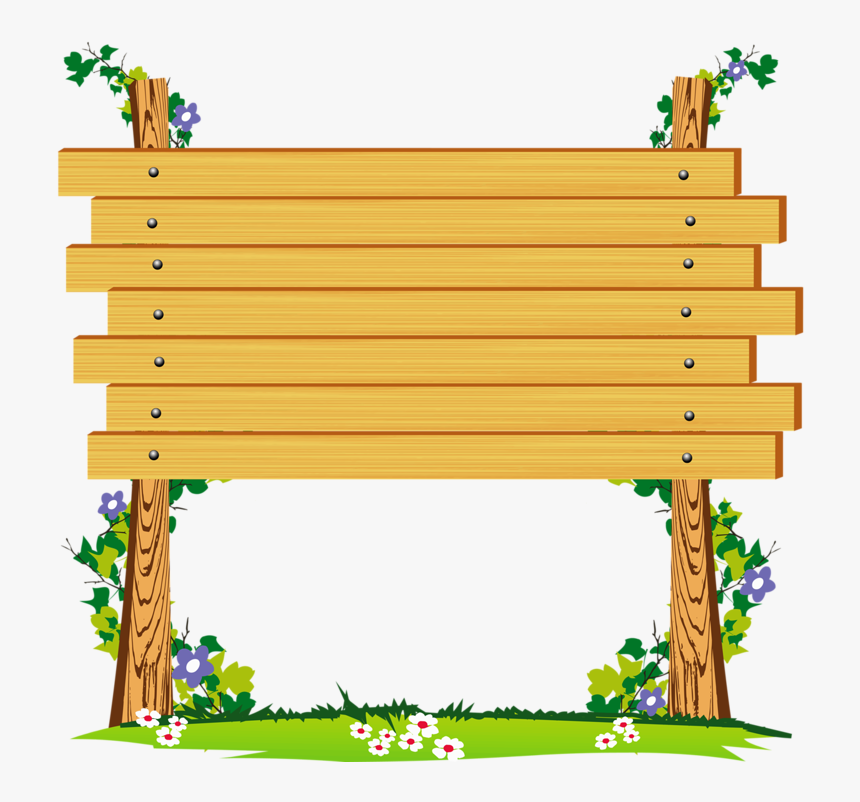 Let’s start!
Activity 
2
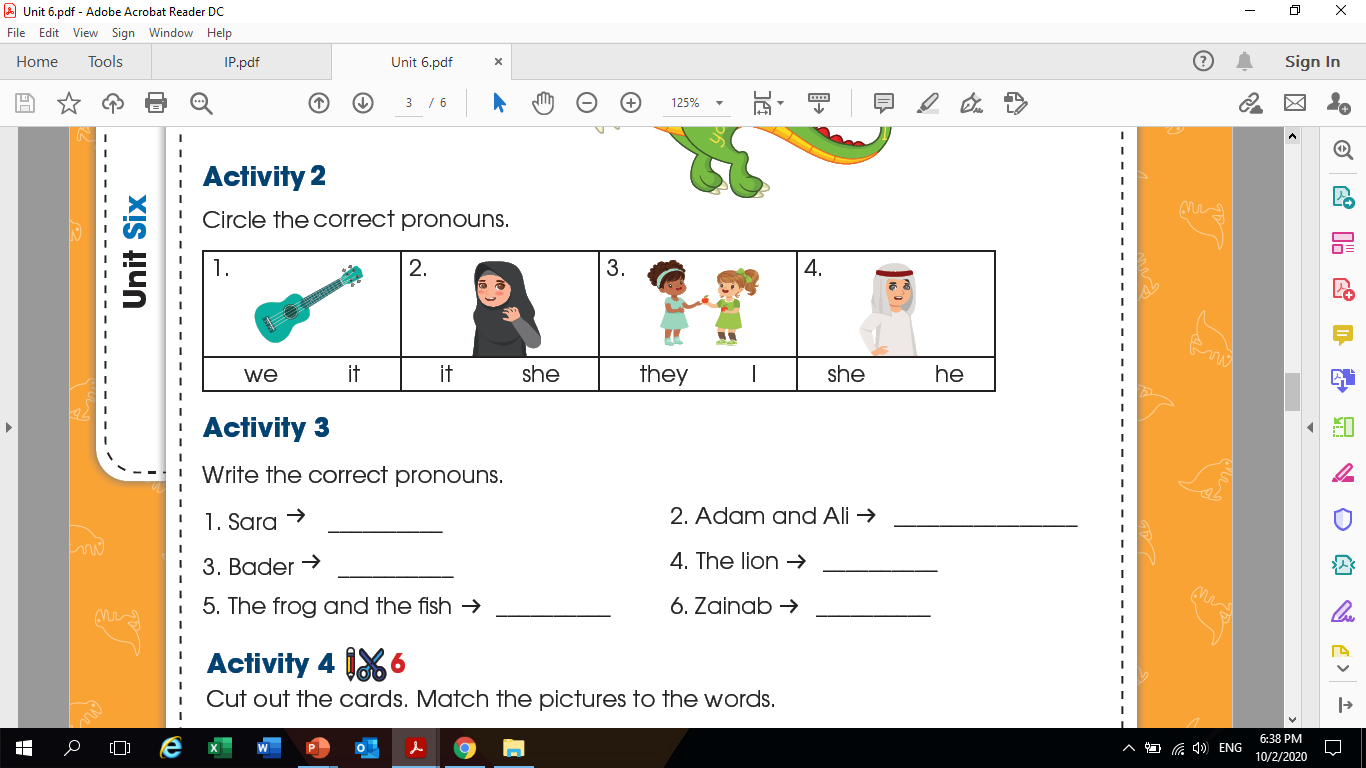 32
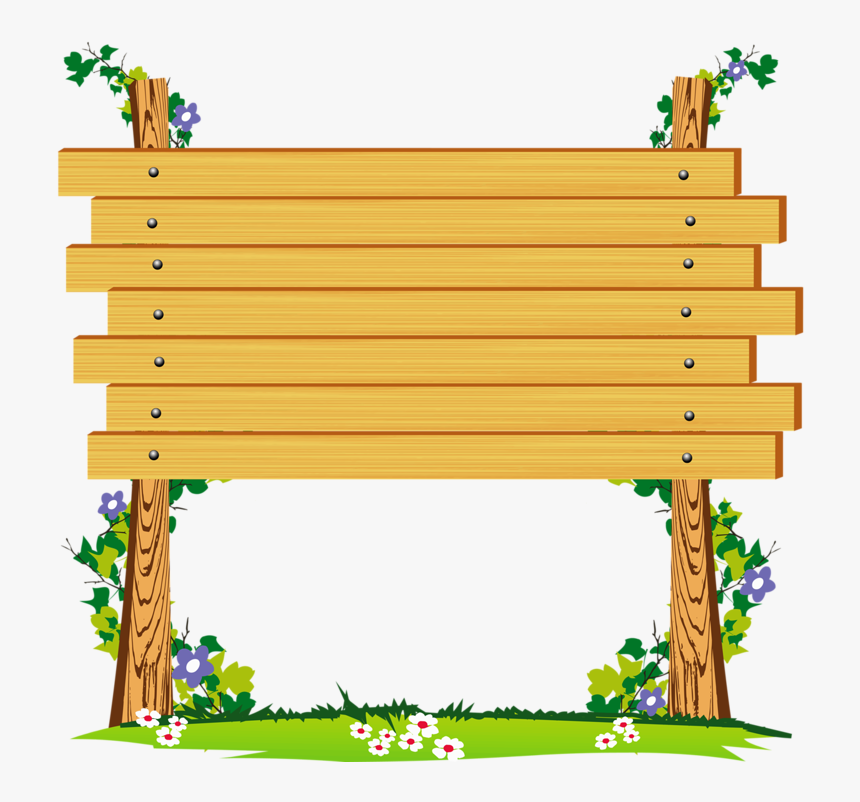 Let’s start!
Activity 3
Page 32
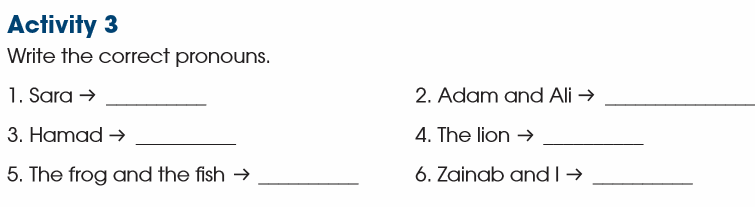 she
they
he
it
we
they
32
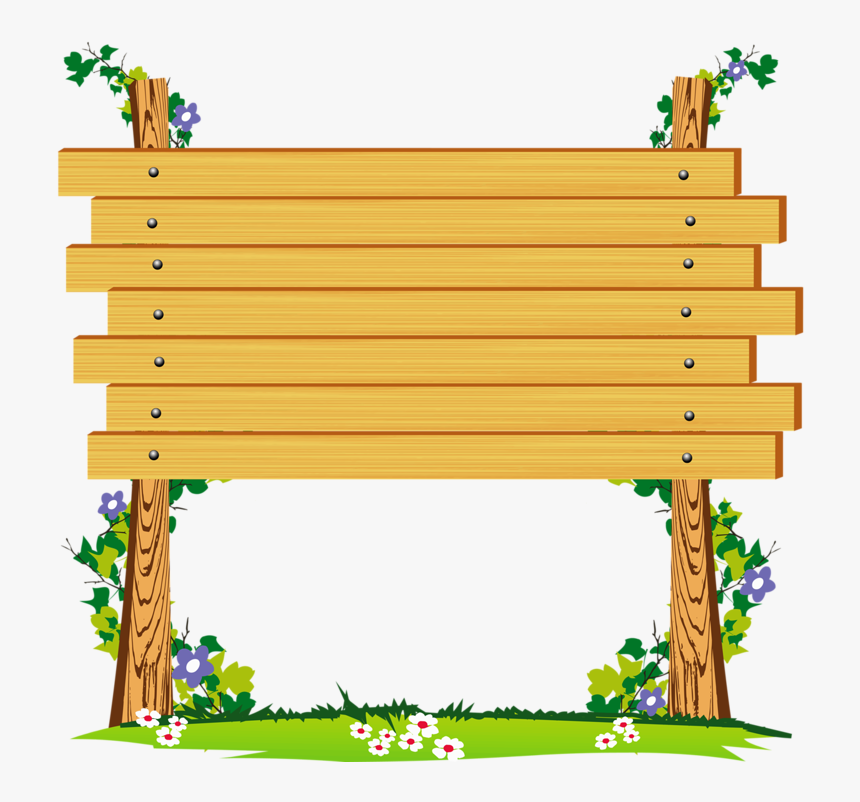 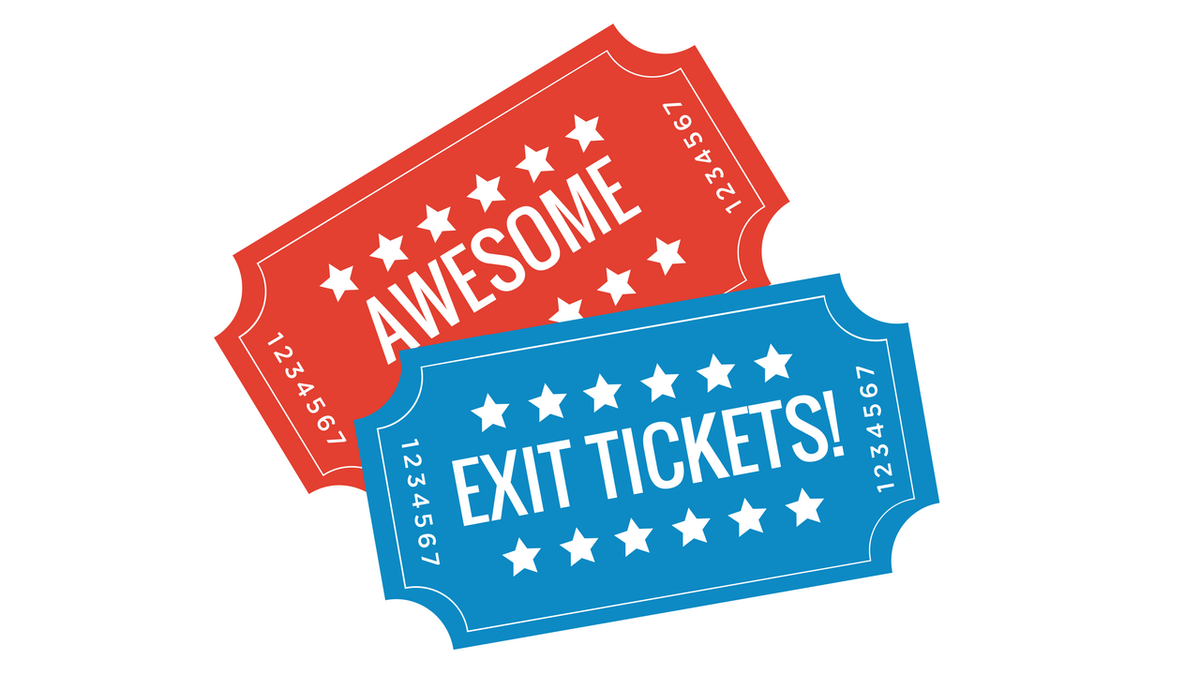 Exit Ticket
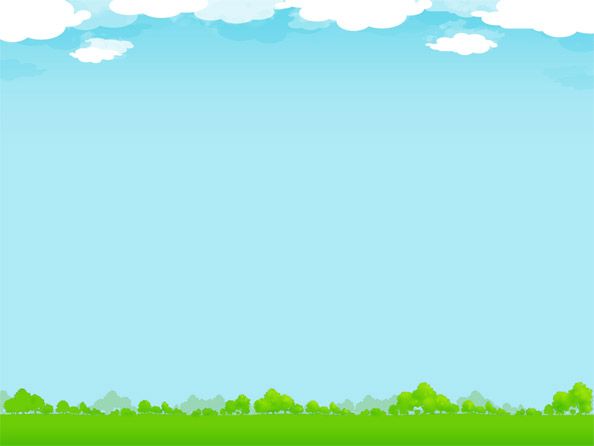 Yellow
Green
Blue
Look and Choose:
Read and match:
Look and choose:
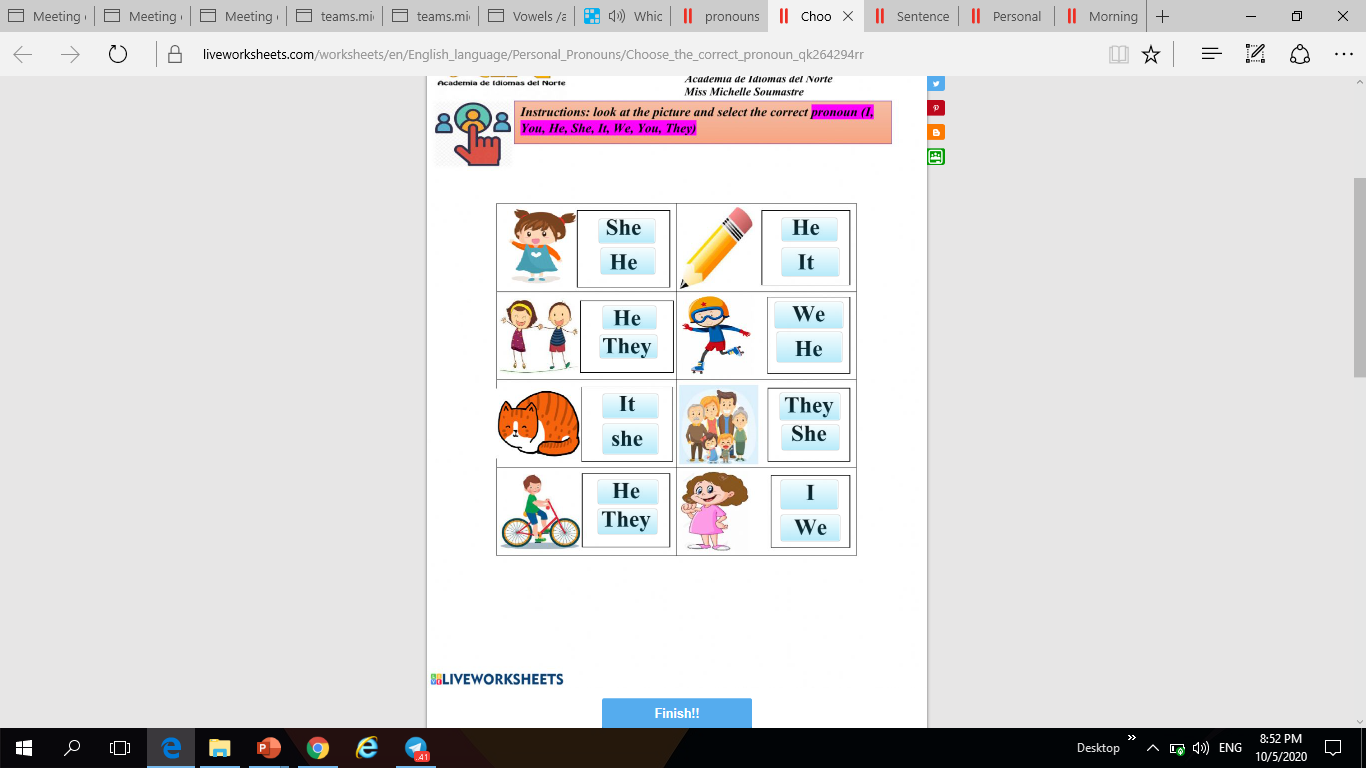 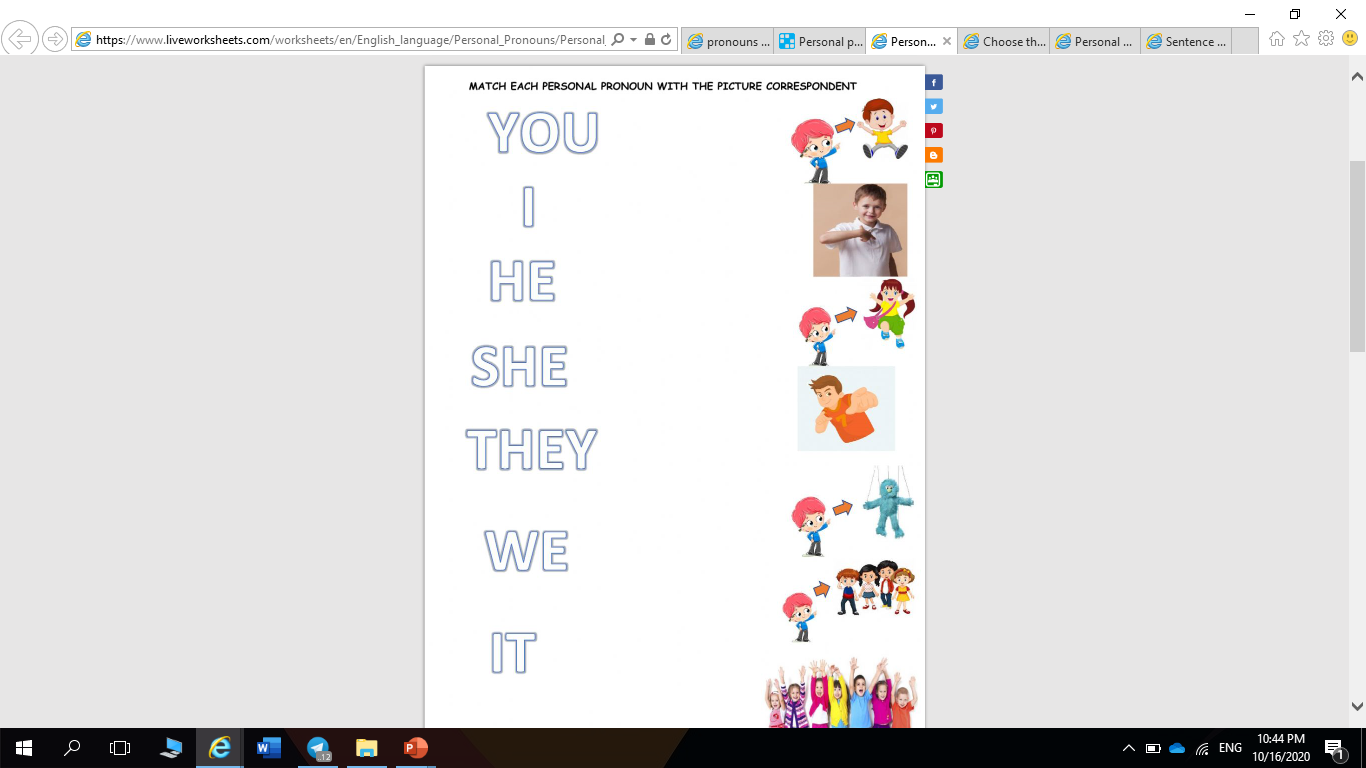 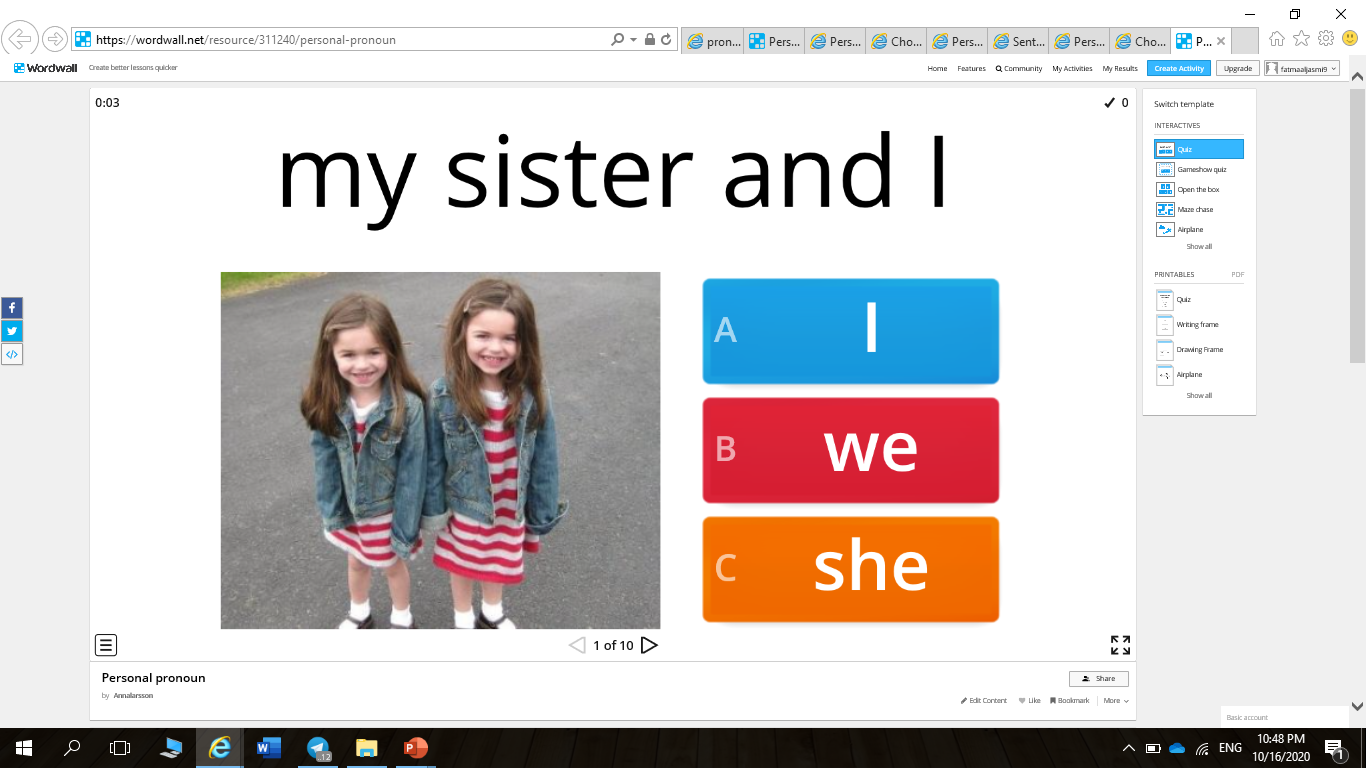 https://www.liveworksheets.com/id962427gt
https://www.liveworksheets.com/qk264294rr
https://wordwall.net/resource/311240/personal-pronoun
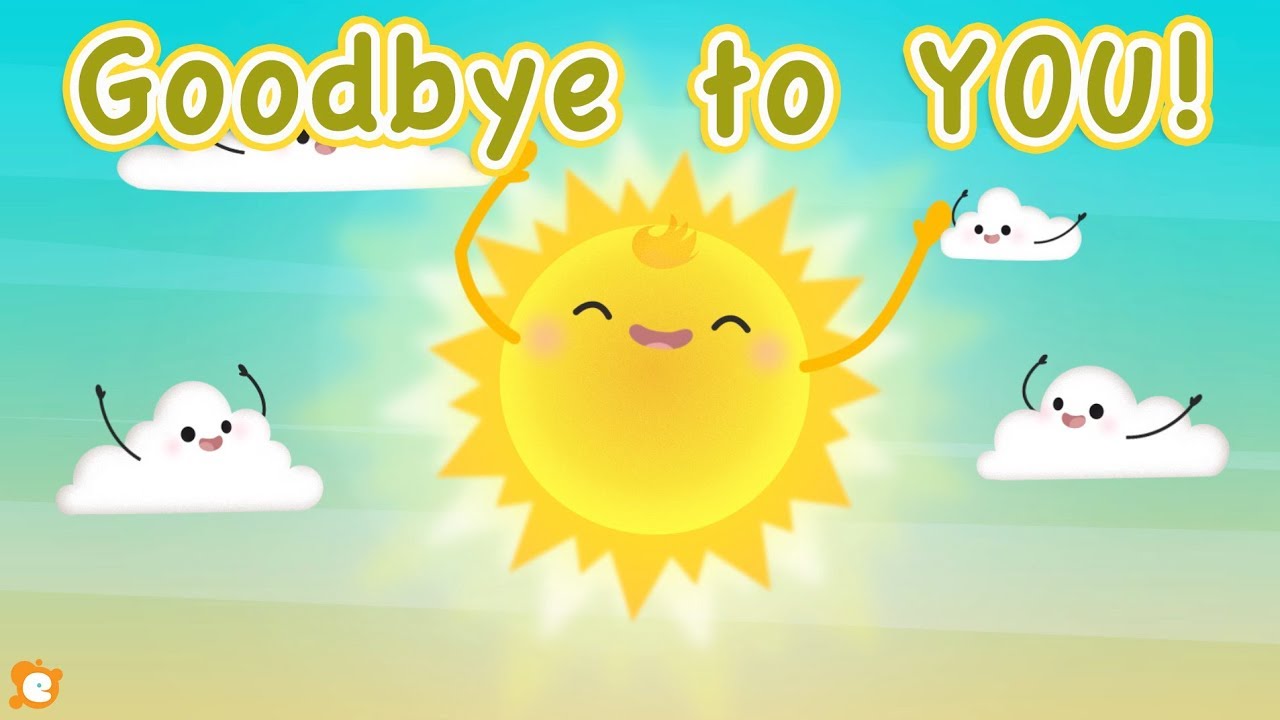 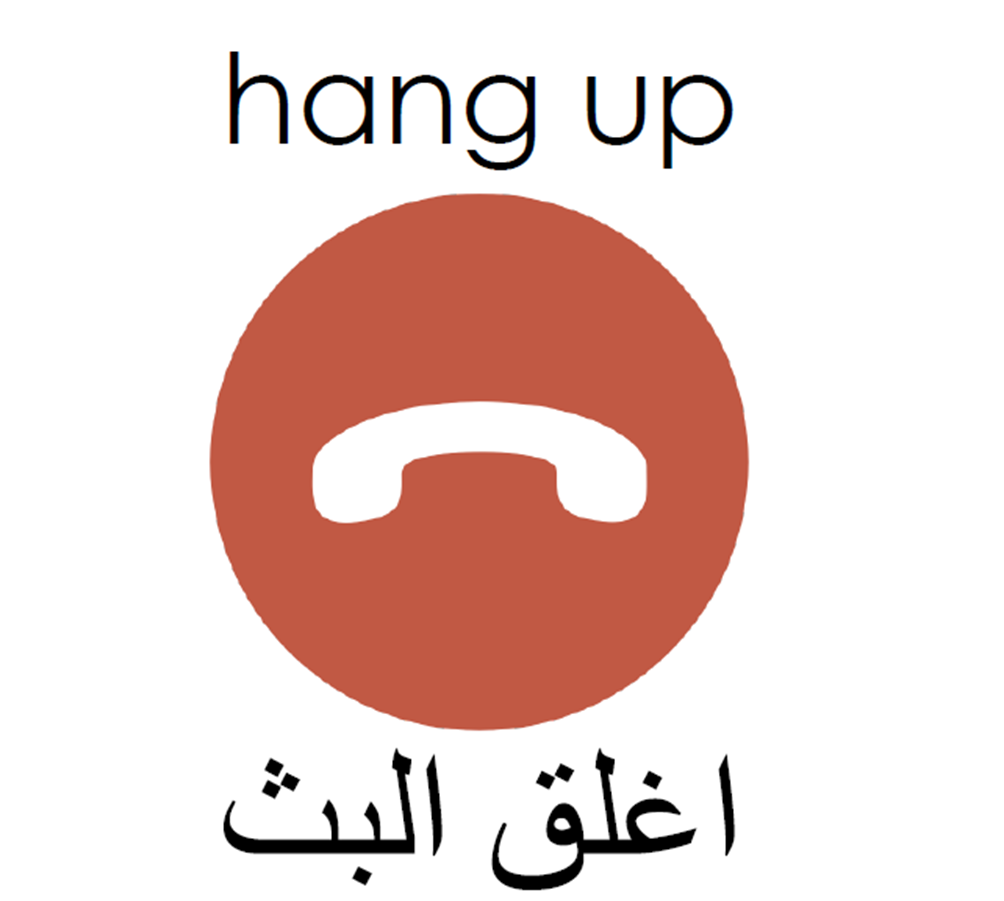 See you tomorrow. Have a nice day.